Eventos culturales en línea
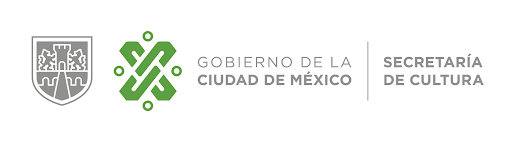 SECRETARÍA DE CULTURA
CDMX
INTRODUCCIÓN
JUSTIFICACIÓN
OBJETIVO GENERAL
Ofrecer nuevas experiencias y formatos digitales de calidad totalmente a distancia para los eventos culturales.
OBJETIVOS ESPECÍFICOS:
¿QUÉ ES UN EVENTO CULTURAL ONLINE?
En relación al formato, del mismo modo que el presencial, el evento en línea puede denominarse festival, concierto, presentación, exposición, espectáculos musicales, etc. La diferencia  consiste en las plataformas online que articula el espacio- tiempo en que se presentan, ya que se utilizan aplicaciones digitales para fomentar el intercambio interactivo de información cultural.
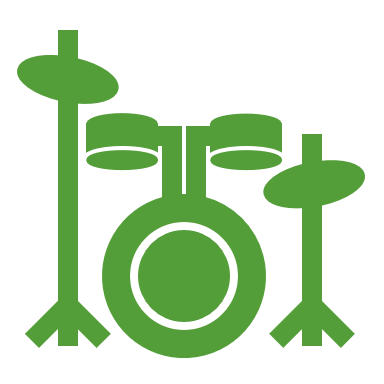 BENEFICIOS
Mayor alcance geográfico por la visibilidad de los eventos (completamente abierto a todo el mundo).
Los asistentes no necesitan desplazarse de su casa u oficina.
Completamente gratuitos.
Permiten acceder al evento cultural online de forma sencilla.
Optimizar la organización del evento.
Mayor control en el evento.
Ahorro de tiempo.
Facilita la interacción de los usuarios con los ponentes, ya que fomenta la participación online; generalmente intercambiando comentarios. 
Puede incluirse diversos medios audiovisuales desde presentaciones, videos, barras publicitarias, etc.
TIPOS DE EVENTOS
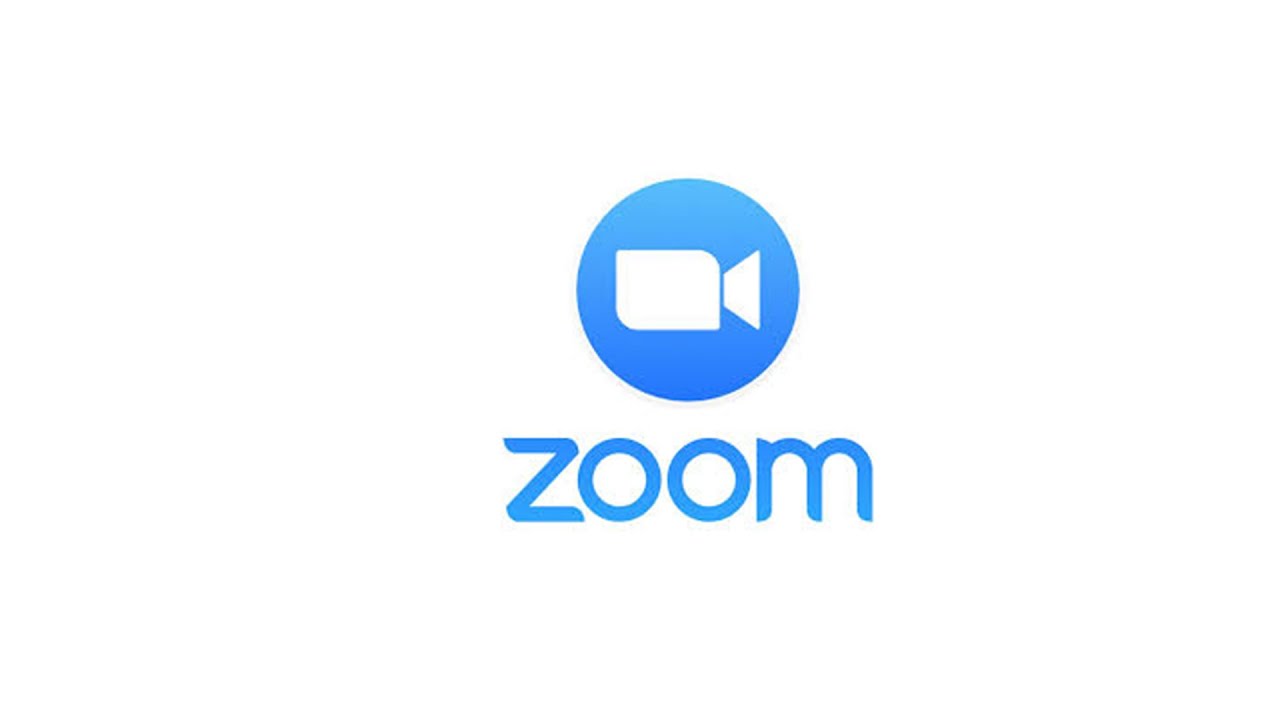 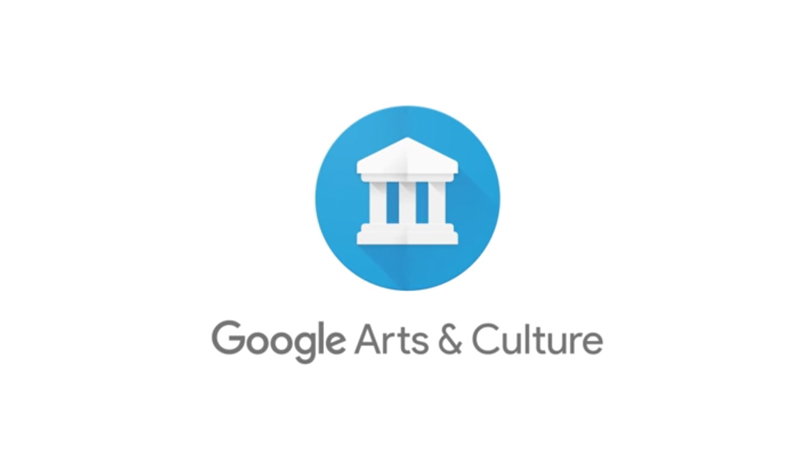 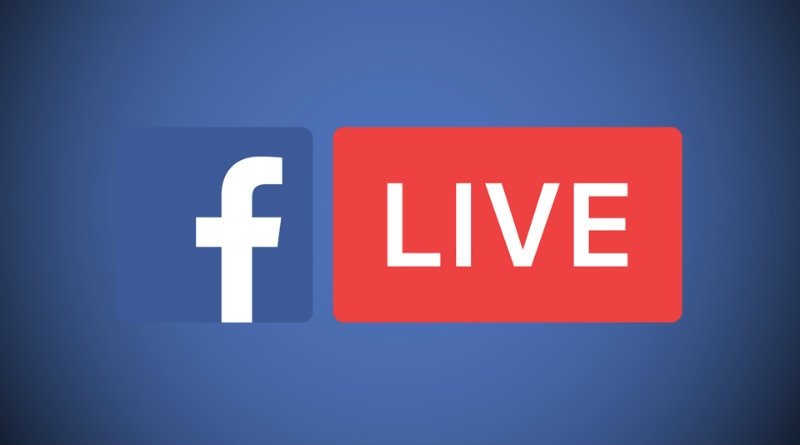 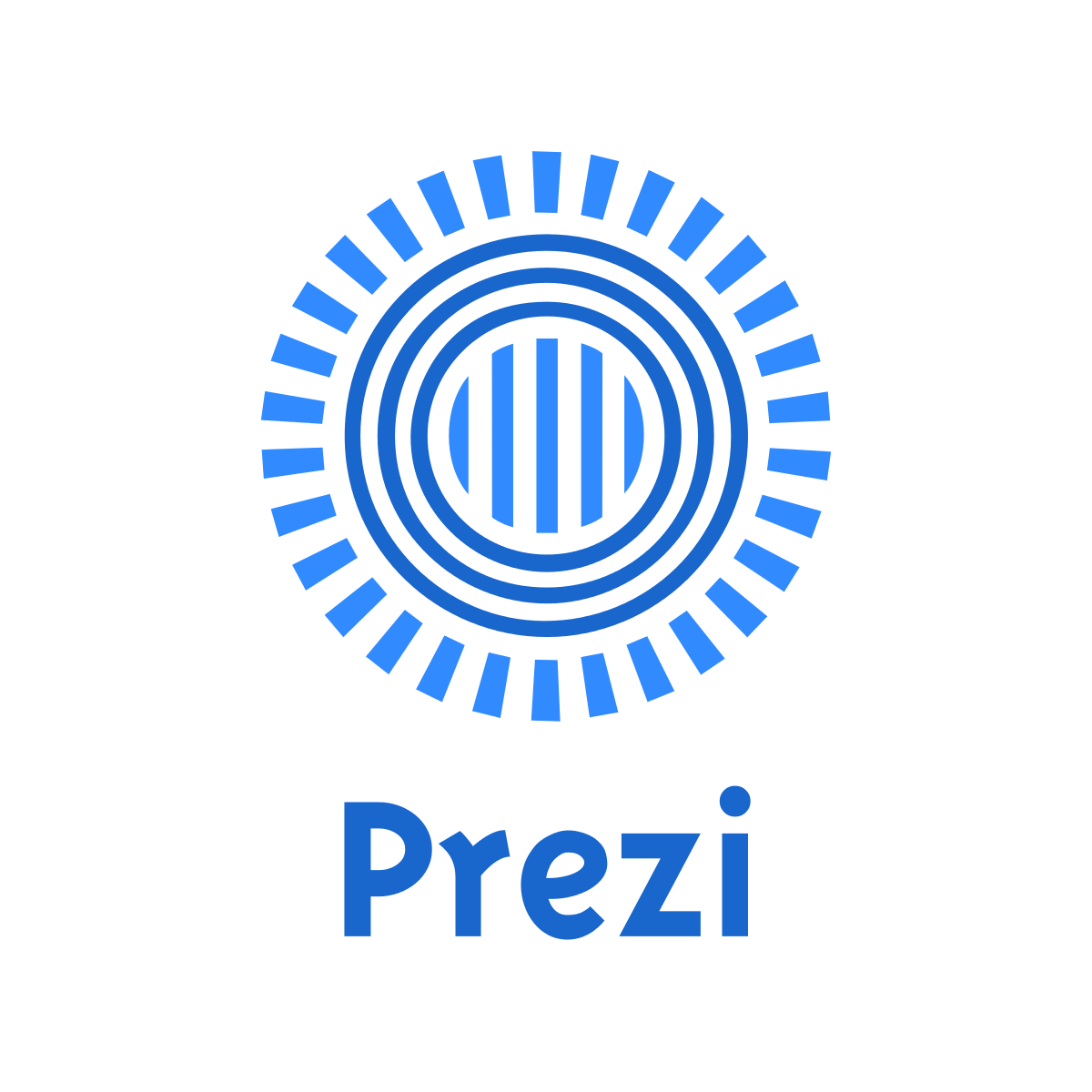 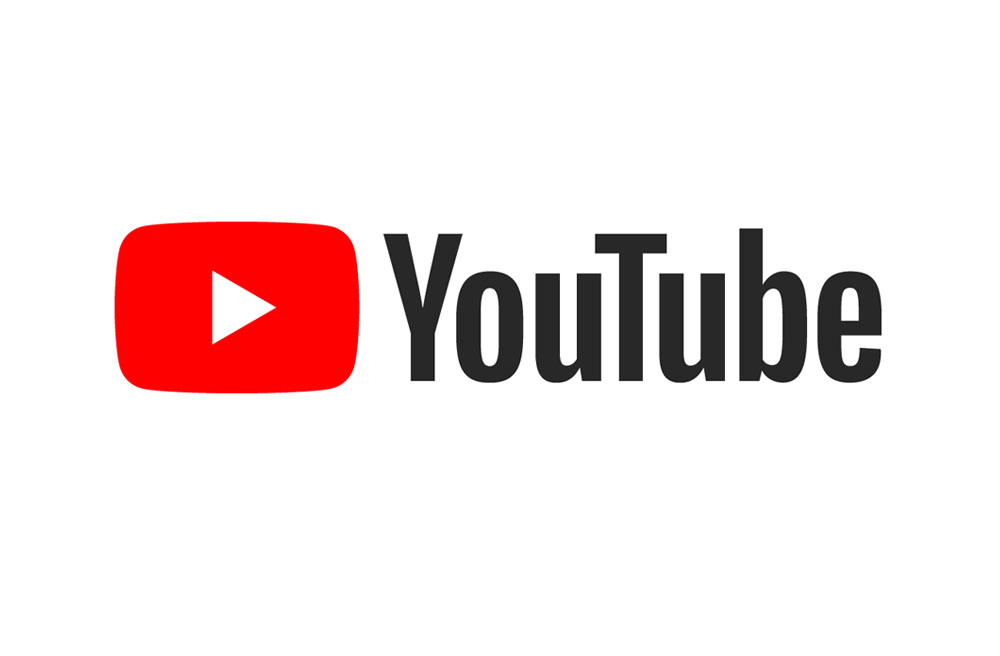 PLATAFORMAS
METODOLOGÍA
FASES
Fase 2: Diseño
Redacción de los objetivos generales y específicos del evento.
Definición del eje central del evento y de los principales núcleos temáticos a
tratar.
Selección de oradores, presentadores, invitados o artistas que participarán del
evento.
Determinación del tipo de evento a realizar, de su estructura y duración.
Definición de un programa tentativo.
Definición de los materiales didácticos digitales que acompañarán el evento.
Diseño de la estética del entorno (plataforma de transmisión en vivo) y de las gráficas del evento.
Fase 3: Desarrollo
Fase 4: Implementación
Fase 5: Evaluación
LAS REDES SOCIALES EN LOS EVENTOS VIRTUALES
PATROCINADORES
Se podrá disponer de medios digitales para contar con espacios digitales, contaremos con una disposición de cantidad de espacios publicitarios para comunicar eficazmente cada marca.
RECOMENDACIONES
Antes de definir las redes sociales que van a impulsar el evento, debemos definir algunos factores:
Verificar la presencia de tu público objetivo: conocer las redes sociales que usan más tu público objetivo, definir cómo quieres conectar con ellos.
La estrategia de contenido: definir los contenidos que pueden aportar valor a tu público objetivo y así atraerlos; usando artículos, imágenes, infografías, entre otros.
Crear una plantilla o formato de las imágenes del evento: se debe definir el nombre del evento, logo, ubicación, lugar, colores, entre otros y así tener un diseño unificado que represente a la marca y al evento.
se debe definir un proceso de registro y acceso cómodo y seguro. También requeriremos normas o recomendaciones para el público (nada distinto a un evento offline), y por último pero no menos importante, planes trazados en caso de que algo falle.
Aprovechar las redes
No arriesgar con la infraestructura
Imagina que a mitad del live stream más esperado, se cae la conexión a internet, o peor aún, surge un pantallazo azul en tu computador. Los eventos en línea recaen totalmente en una buena infraestructura y soporte técnico, por lo que debes dedicar los recursos tecnológicos necesarios y  lograr tener una base sólida, que te permita realizar tu evento sin preocupaciones.
Existen plataformas que pueden facilitarnos este trabajo, como brightTALK o WebEx, que no solo ofrecen sus servidores, si no que se pueden encargar de otras tareas como el registro de participantes y el control de asistencia.
Nota: Este punto quizás te deje cierta preocupación en cuanto a términos monetarios, pero calma, muchas veces no necesitaremos un presupuesto exagerado para realizar un evento en línea. Hay opciones económicas e incluso gratuitas para desarrollar nuestras ideas, tal es el caso de los Hangouts On Air de Google, donde podemos transmitir en vivo mediante Youtube a la cantidad de participantes que queramos. Claro, si buscamos crear algo memorable, nos tocará desembolsar un poco más.
Grabar el evento
Muchas de las personas registradas no podrán asistir a la convocatoria, pero no por eso debemos olvidarlos. Siempre que la modalidad lo permita, graba todo el material posible o documéntalo de alguna forma. Posteriormente podrás ofrecer este contenido a los que no pudieron asistir, e incluso a los que no supieron del evento hasta después de que pasó.
Gracias al internet, se nos facilita organizar eventos online de todo tipo. Ya sea eventos profesionales o personales, te presento diferentes herramientas para realizar eventos online:
1- Facebook Events: Gracias a la gran presencia que tiene la red social, según la agencia We Are Social, en su último estudio, comentó que Facebook tiene más de 1.590 millones de usuarios activos, Facebook Event es la herramienta que te ayuda a tener un gran alcance en tu convocatoria y la información tiene altas posibilidades de viralizarse a través de ella, también te puede ayudar a estimar la cantidad de personas que posiblemente asistan al evento y también aumentarás más tu interacción con los usuarios.
La red social Facebook te permitirá crear eventos en unos minutos e invitar a tus amigos, así como a los amigos de tus amigos.
Costo: Gratuito, solo necesitas estar registrado en la red social Facebook.
2- Evenbrite: Te ayuda a crear eventos, Evenbrite te permitirá vender entradas. Tienes la opción de personalizar tu evento, agregando los logos de la marca, links que necesitas adjuntar, imágenes que usarás y hasta enviar los tickets con códigos de barra para que los participantes los puedan imprimir.
Costo: Es gratuito si el evento es gratis, la versión gratuita te permite publicar y promocionar el evento, también te permite realizar el seguimiento de forma sencilla de los registros a fiestas, clases, seminarios, eventos para generar contactos, eventos sin ánimo de lucro, visitas y mucho más. Para la versión paga, dependiendo del costo de la entrada, ellos cobrarán una comisión más el impuesto.
3-Eventzilla: Es muy parecida a Evenbrite, te permite crear eventos personalizados. La diferencia es que para los eventos que son pagos se deben realizar los pagos a través de Eventzilla por VISA, Master Card, AMEX, PayPal y Check & Cash.
Costo: Si son eventos gratuitos, ello no cobran por el uso de la herramienta pero cobran 1$ por cada asistente. La tasa se paga por los asistentes del evento pero si los organizadores del evento quieren pagar la tasa por todos los participantes también lo pueden realizar.
4-DoAttend: Es una herramienta muy interesante, fácil de usar y con una interfaz intuitiva para los usuarios. Es una herramienta que no solo es para vender entradas también te permite personalizar sus tickets agregando su logo.
Costo: a los eventos gratuitos no se les cobrará un costo. Si son eventos pagos, se realiza a través de PayPal.
5-Confirmame.com: Es un herramienta en español, los eventos se clasifican de la siguiente manera: salidas con amigos, deportes, cumpleaños, fiesta, salir a comer o beber, viajes, cultura, reunión, concierto y festivales, entre otros. Las funcionalidades están divididas en tres secciones: publicación, promoción y administración. Se pueden crear eventos rápidamente y personalizar y enviar las invitaciones a los contactos, familias y amigos a través de Facebook y Twitter.
Costo: Es una herramienta gratuita
6-Socialmention:Es una Herramienta gratuita que te permitirá monitorizar los eventos, te permite ver lo que dicen, comentan a través de las redes sociales e internet sobre el evento, te permite descubrir las palabras clave y hashtags que tu comunidad asocia a tu marca.
Costo: Es una herramienta gratuita
7-Easypromos: Es una herramienta que te apoyará para crear cualquier tipo de concurso a través de las redes sociales y generar leads cualificados y segmentados. Esto ayuda a promocionar más el evento, tener más alcance y administrar mejor el concurso
Costo: El servicio más económico es de 15 euros por promoción única o suscripción mensual, respectivamente.
8-Yarr TV: Dentro de un evento es de vital importancia la participación de nuestros seguidores por ello es importante que ellos se sientan parte del evento y ellos mismos compartan su experiencia. Esta herramienta permite a nuestros seguidores publicar tweets en la red social twitter y a través de las pantallas se proyectará el tweet con la imagen y muestra un seguimiento en directo de una cuenta, hashtag o temática. Por supuesto esta herramienta también puede ser usada en las redes sociales Instagram y Facebook
Costo: Posee una versión gratis y premium que tiene un costo desde 99 euros.
9-Suma CRM: Esta herramienta te permite gestionar los datos de los participantes, si necesitas hacer un seguimiento a clientes potenciales y no posees mucho presupuesto, este CRM (Customer Relationship Management) puede ayudarte.
Costo: Dispone de una versión gratuita.
10-LiveMinutes: Esta herramienta te permitirá planificar tus eventos, te da la opción de asignar y planificar todas las tareas e hitos dentro del evento, te permite asignar las tareas a los miembros del equipo, incluso realizar llamadas con ellos.
Costo: Es gratis
11-Basecamp: Es una herramienta que te permite planificar no solamente eventos sino también proyectos, dispone de una versión de prueba de dos meses y podrás clasificar todas las actividades que necesitas realizar para que el evento sea un éxito, también te permite asignar a cada actividad un encargado, antes de lanzar el evento.
Costo: Si es de uso interno con tu equipo Basecamp cobra unos 29$ mensuales pero si son con tus clientes cobra unos 79$ mensuales
12-Ticketea CkeckPoint: Es una herramienta que te permite controlar el acceso y validación de las entradas y así evitar fraudes o infiltrados en el evento, es una aplicación que está disponible tanto para iOS como para Android.
Costo: Gratuito.
BIBLIOGRAFÍA